Russian Corgi
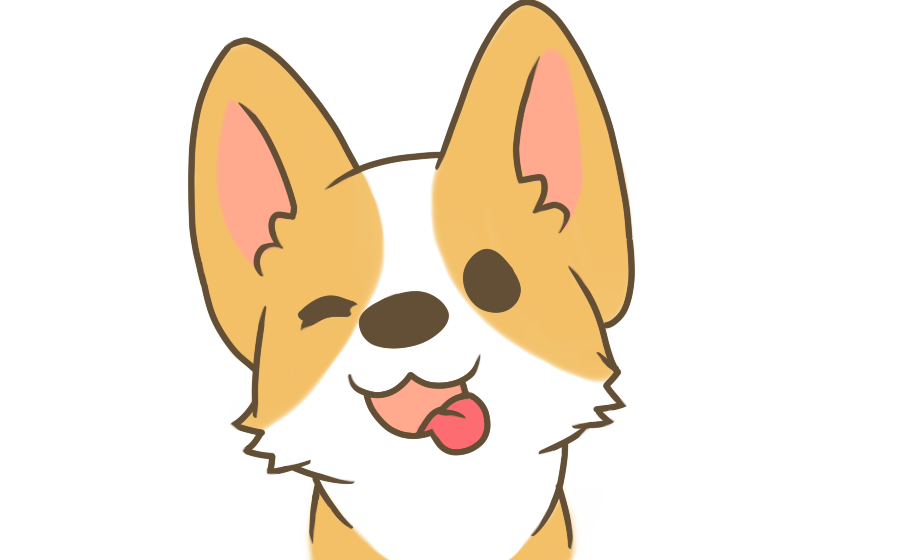 VATA
СЕМИХАТКА ВАЛЕРИЯ, Ангелина Колюбаева, 
Тарун Кумар, Арман Авагян
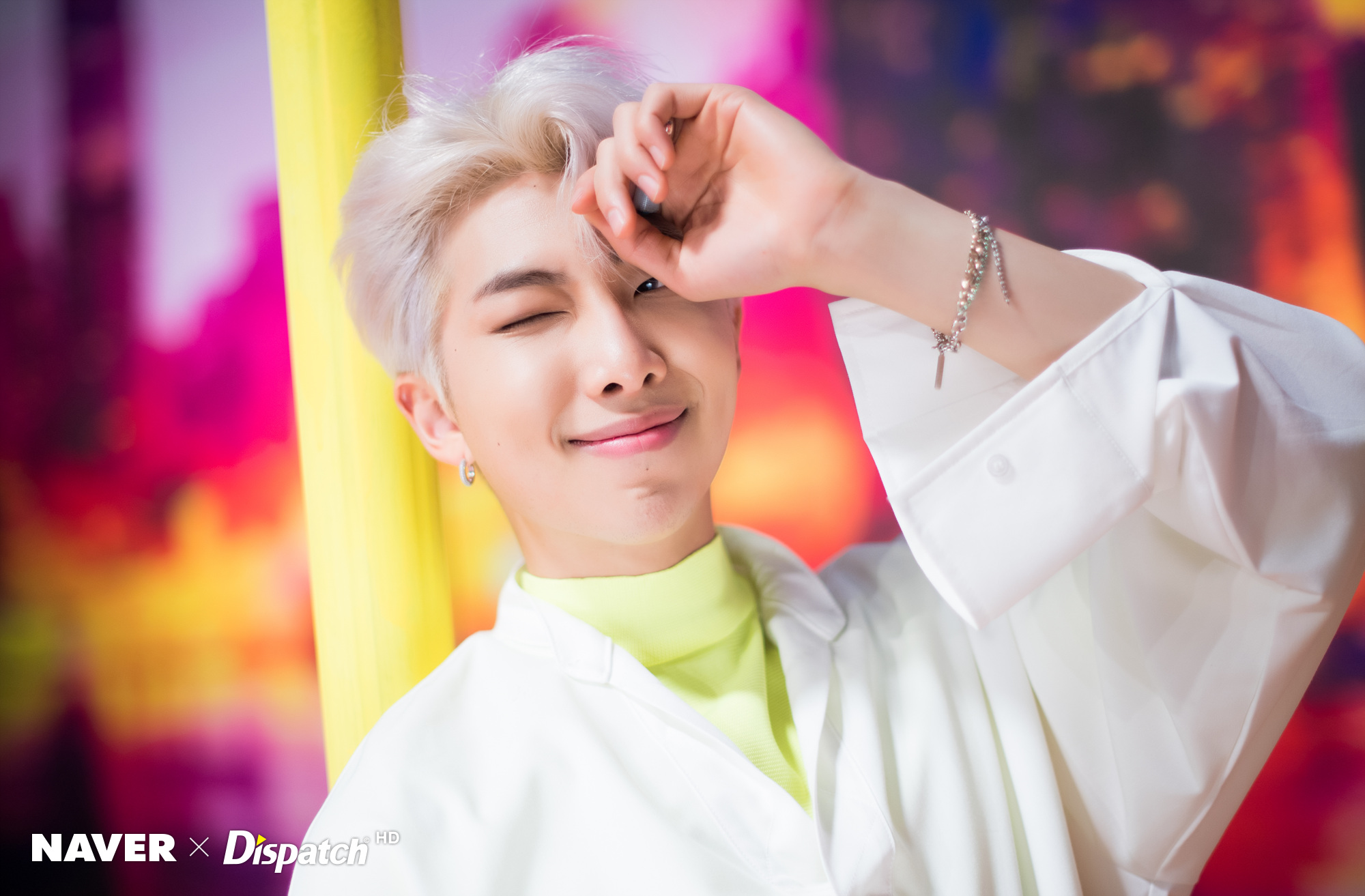 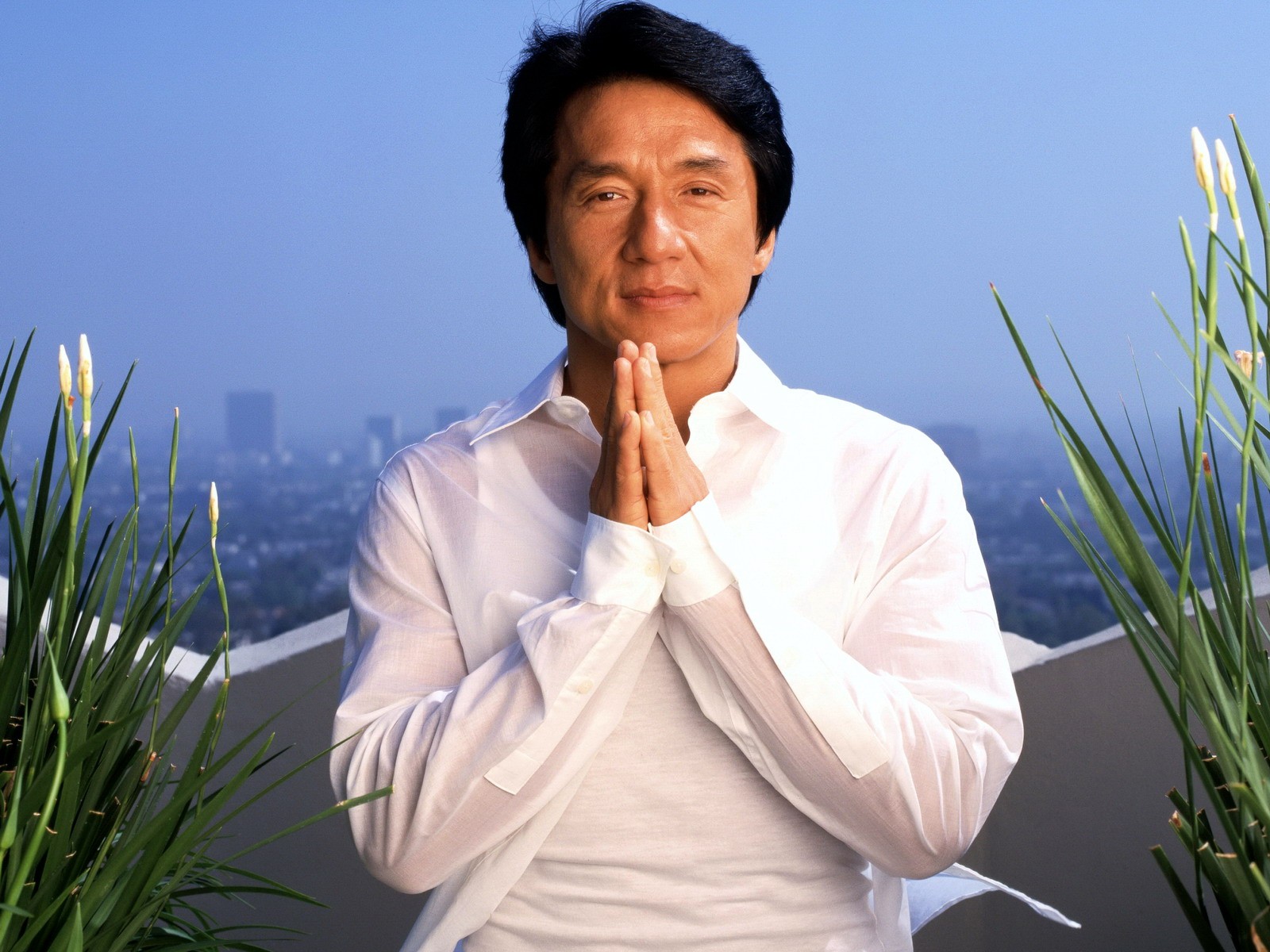 Описание идеи
Игра(образовательная) не только для иностранных граждан, студентов желающих изучить русский язык, но и для всех желающих подкрепить или улучшить знания русского языка!
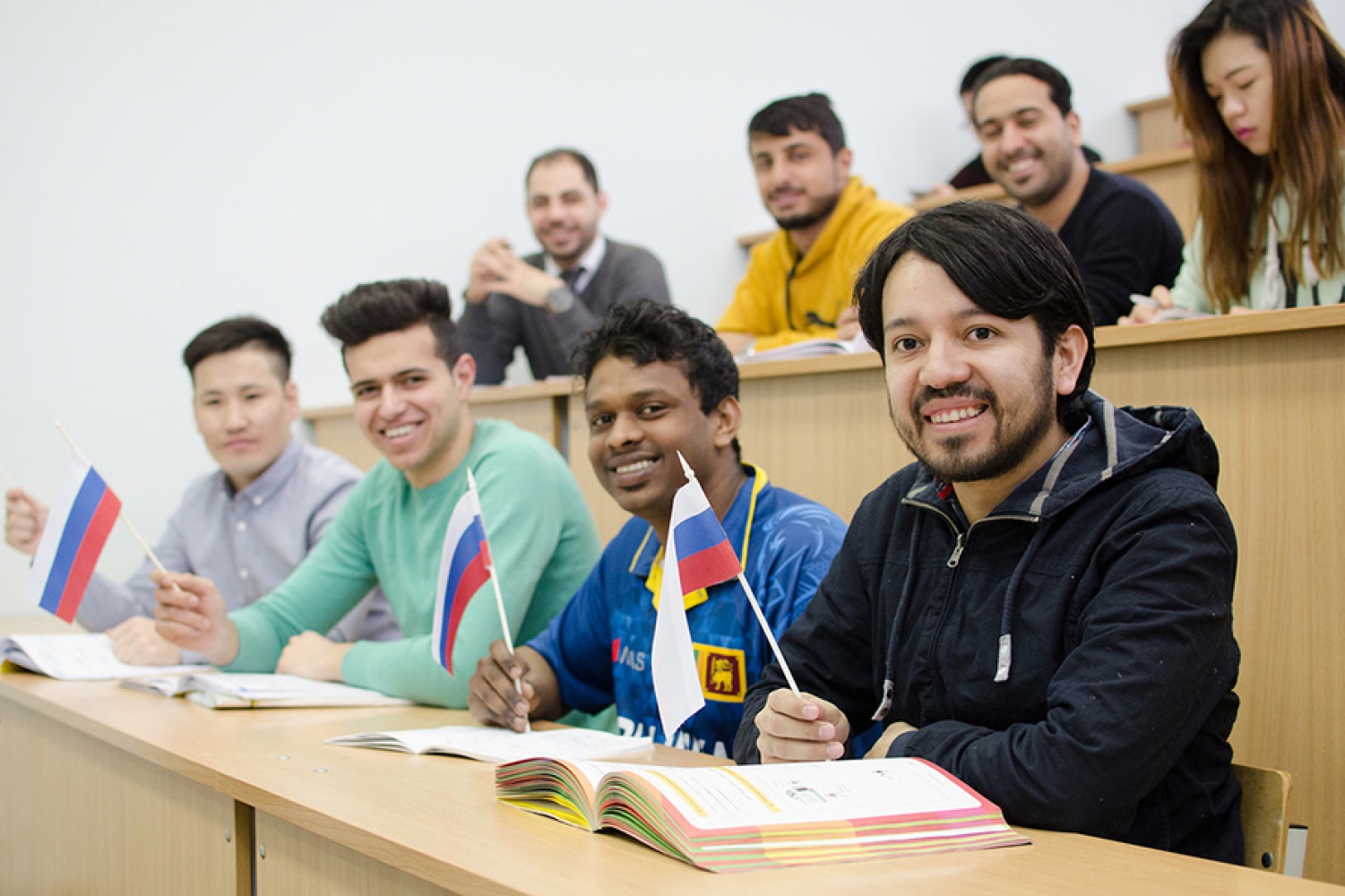 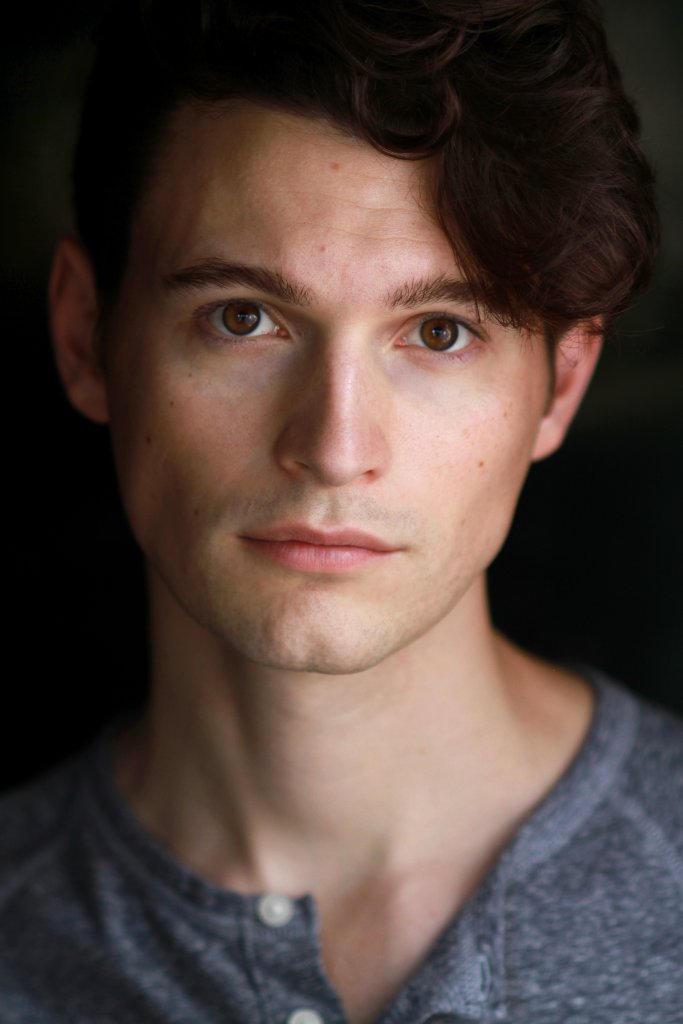 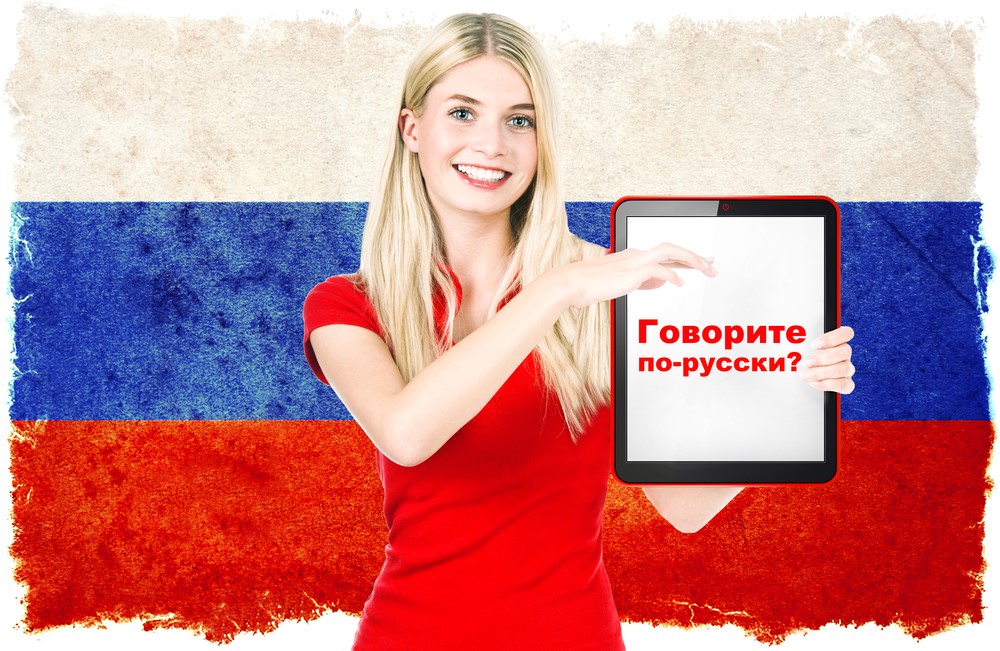 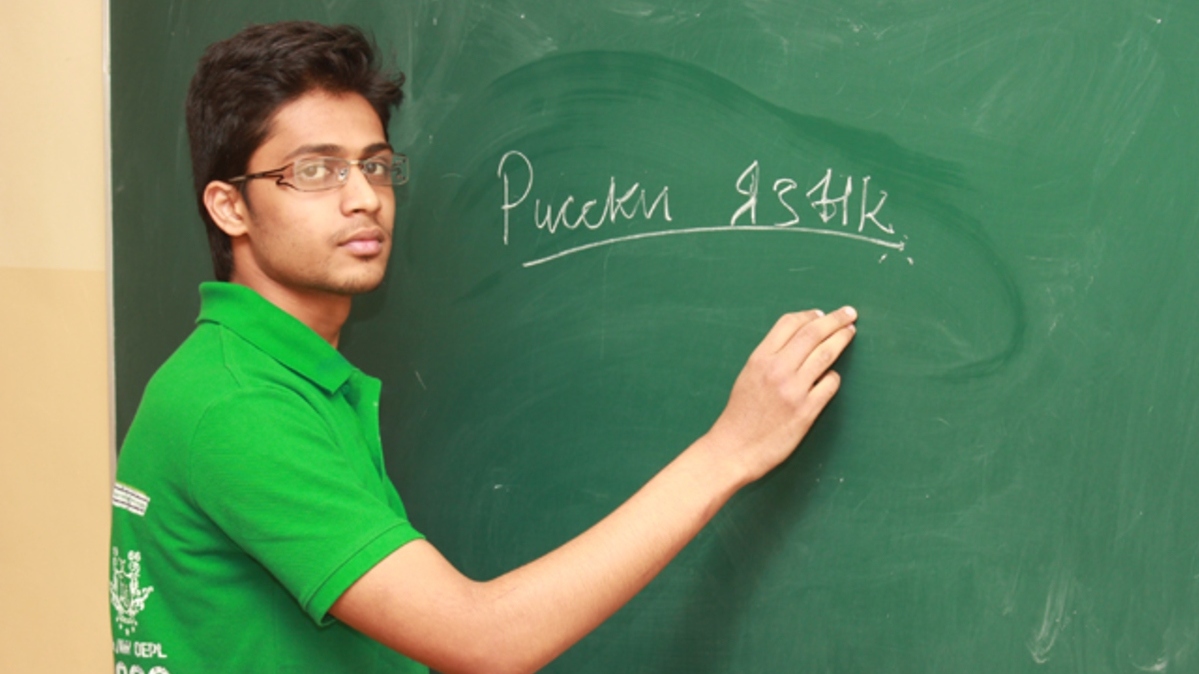 Анализ предметной области
Наш приложение предложит для пользователей образовательную игру в виде прохождения уровней с целью объединить пропавших участников семьи коргов. Чтобы разбавить игру есть достижения и теория для изучения материала.
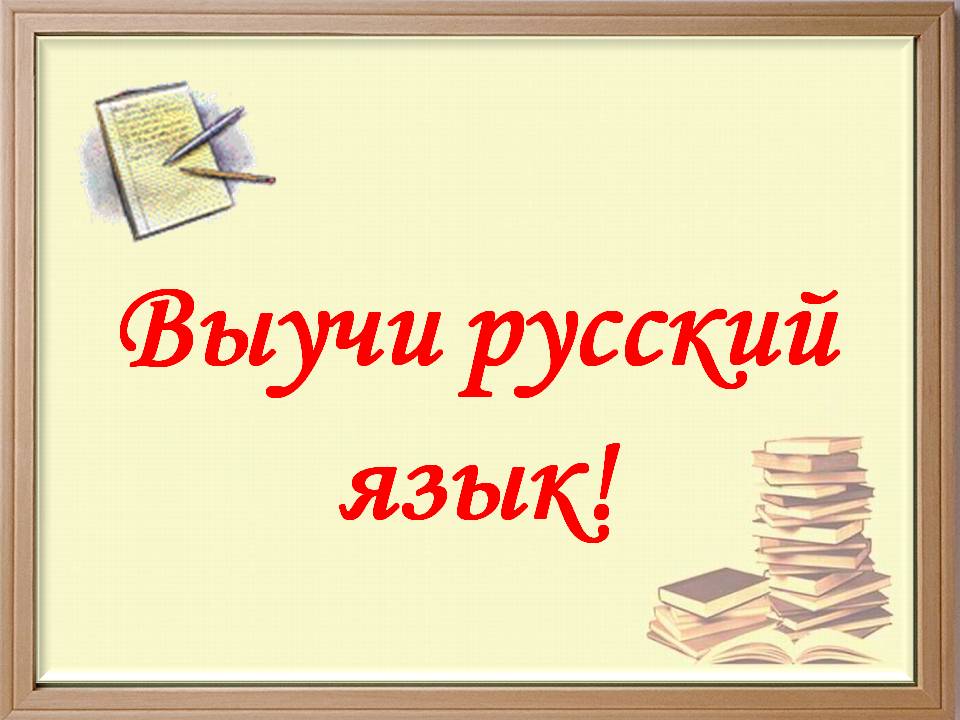 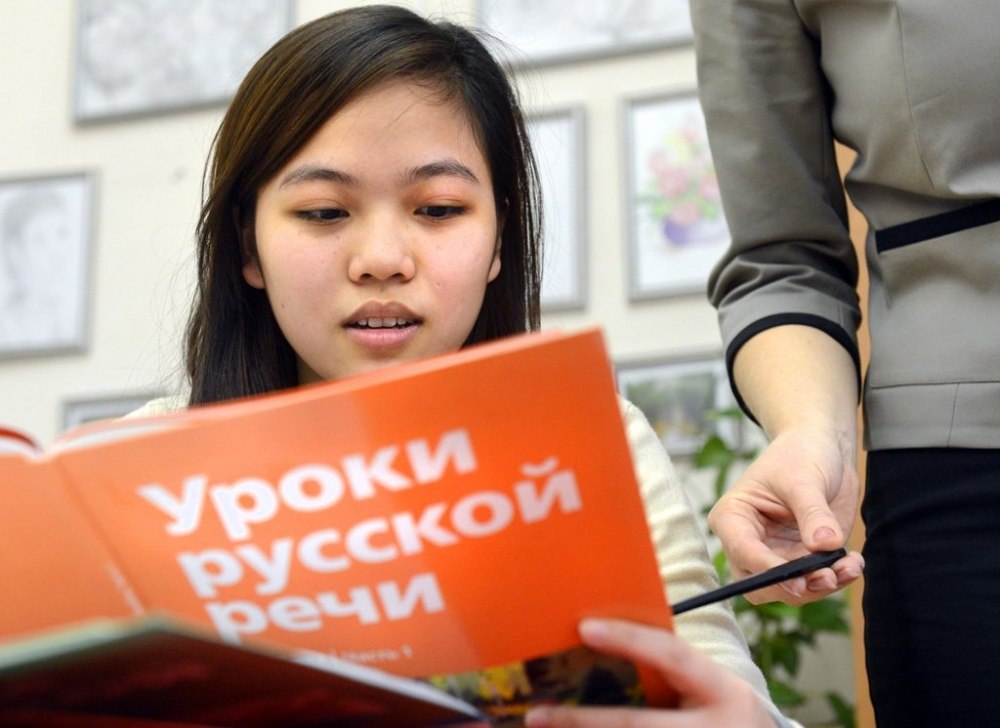 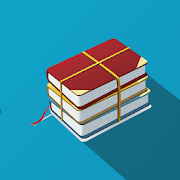 Конкуренты
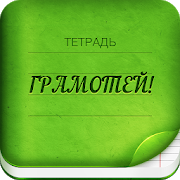 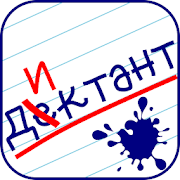 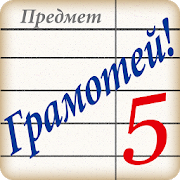 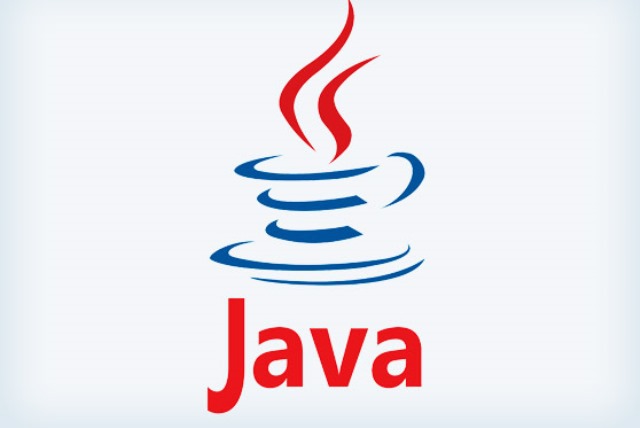 Технологии
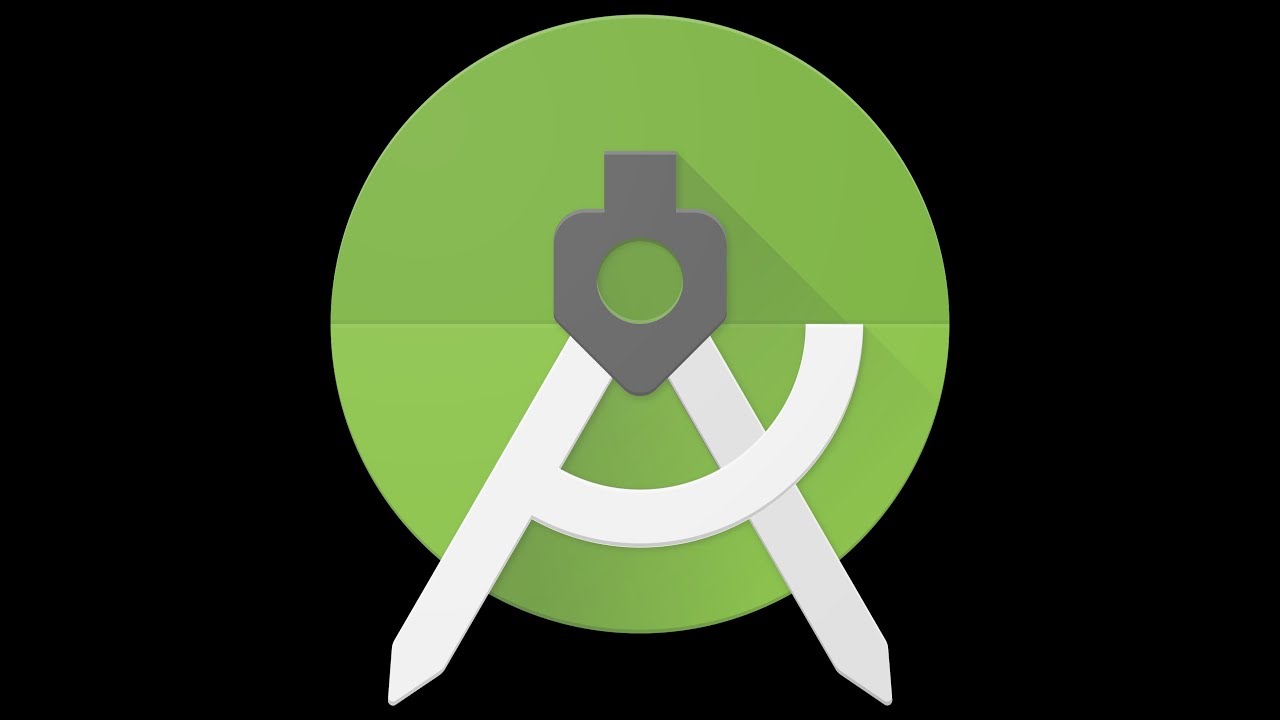 Экраныиописание логики
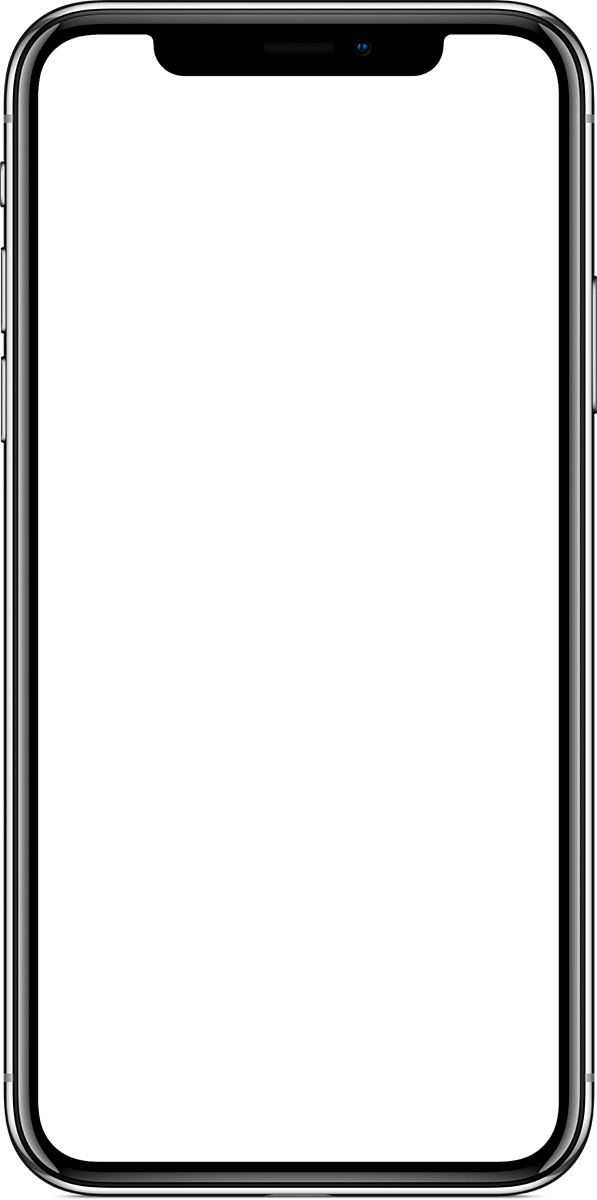 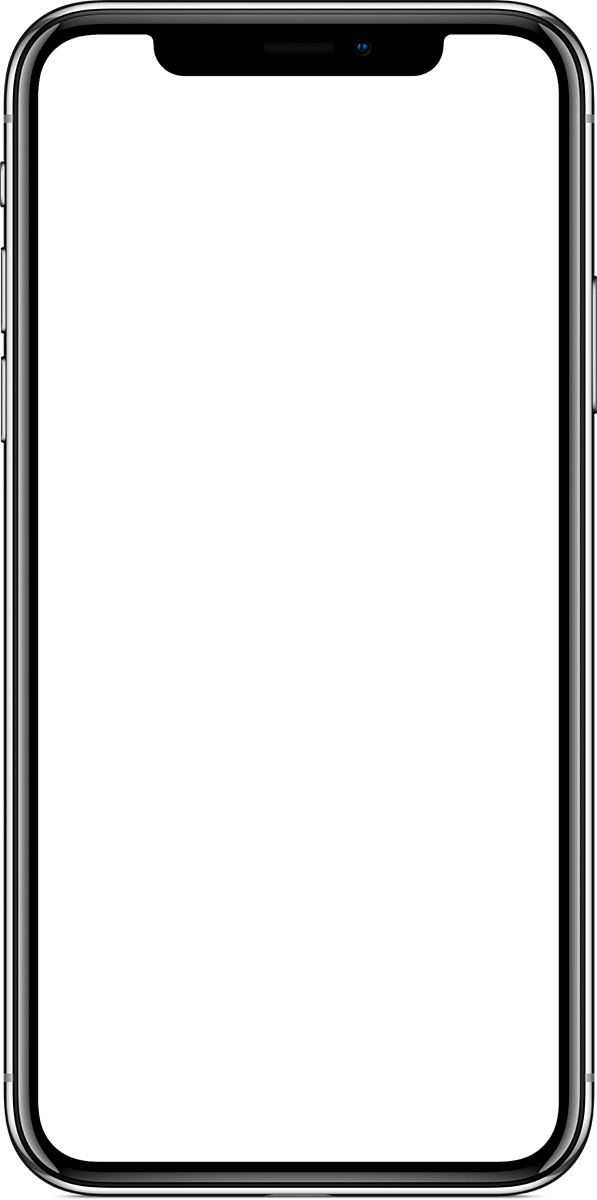 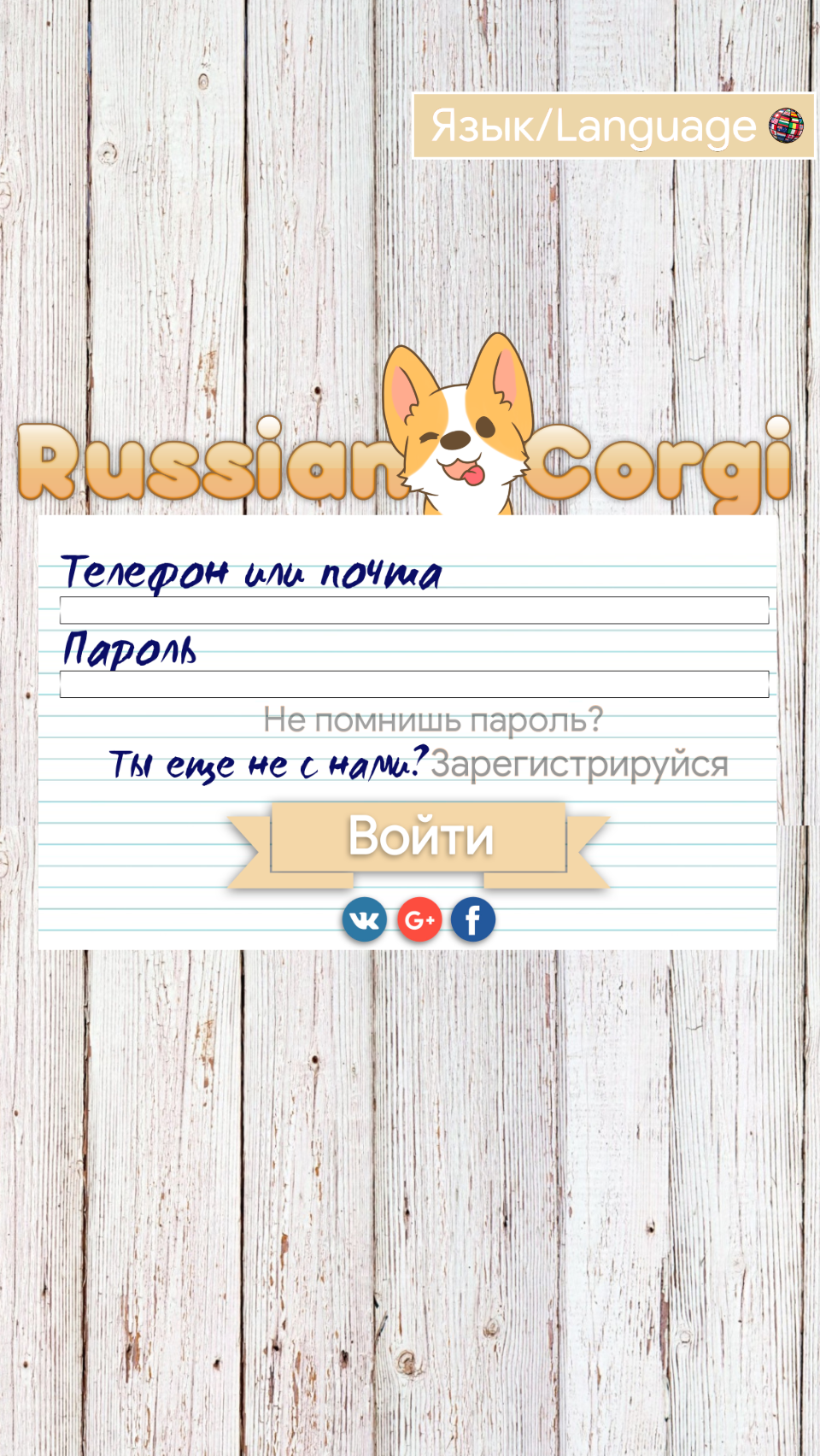 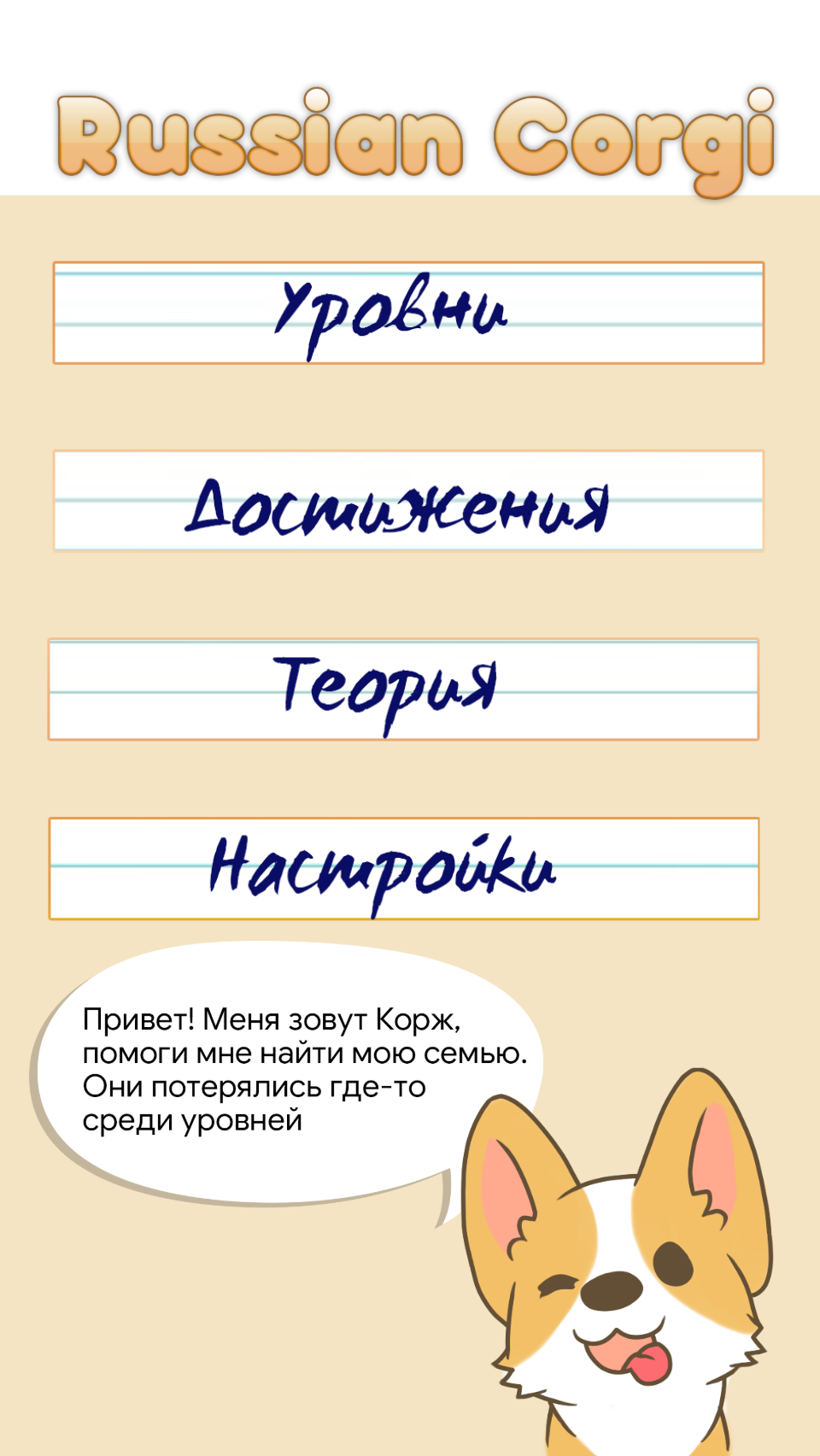 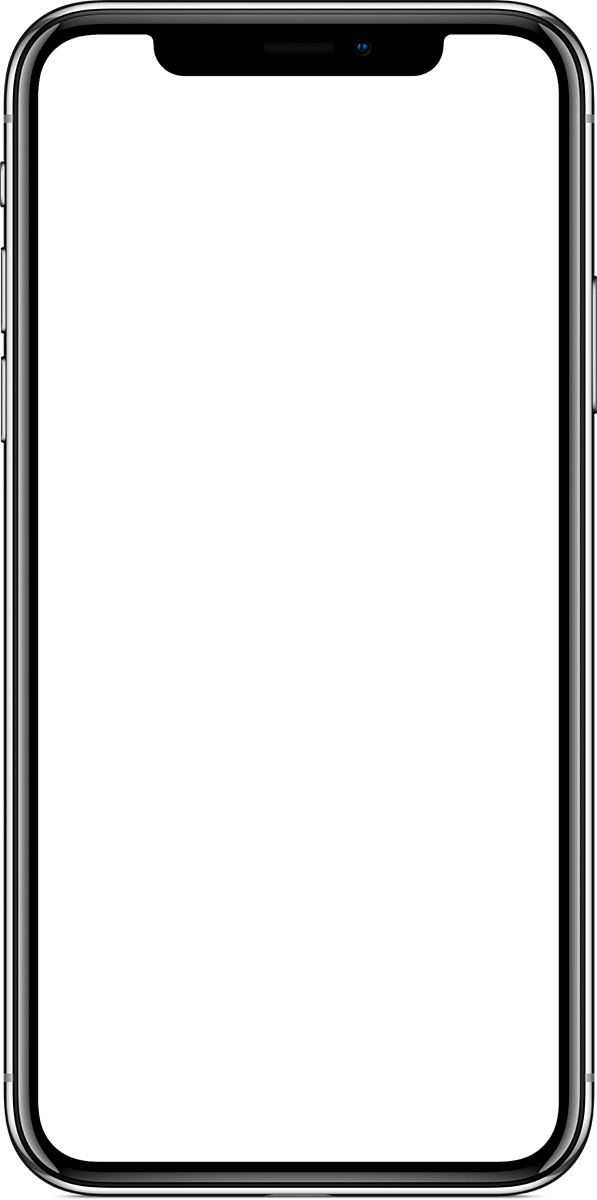 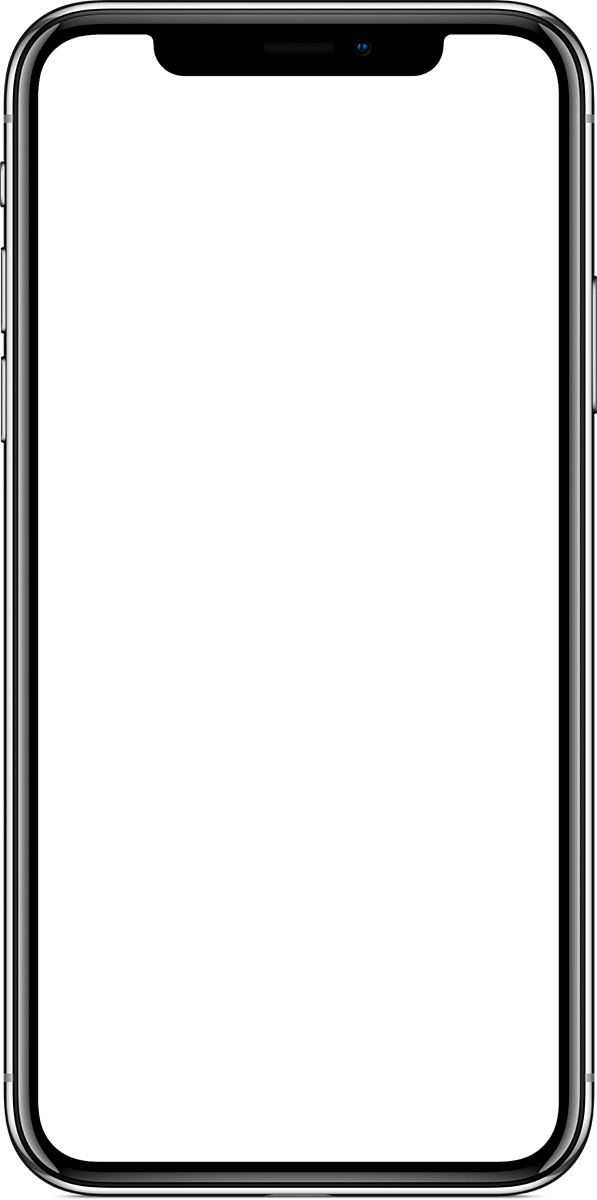 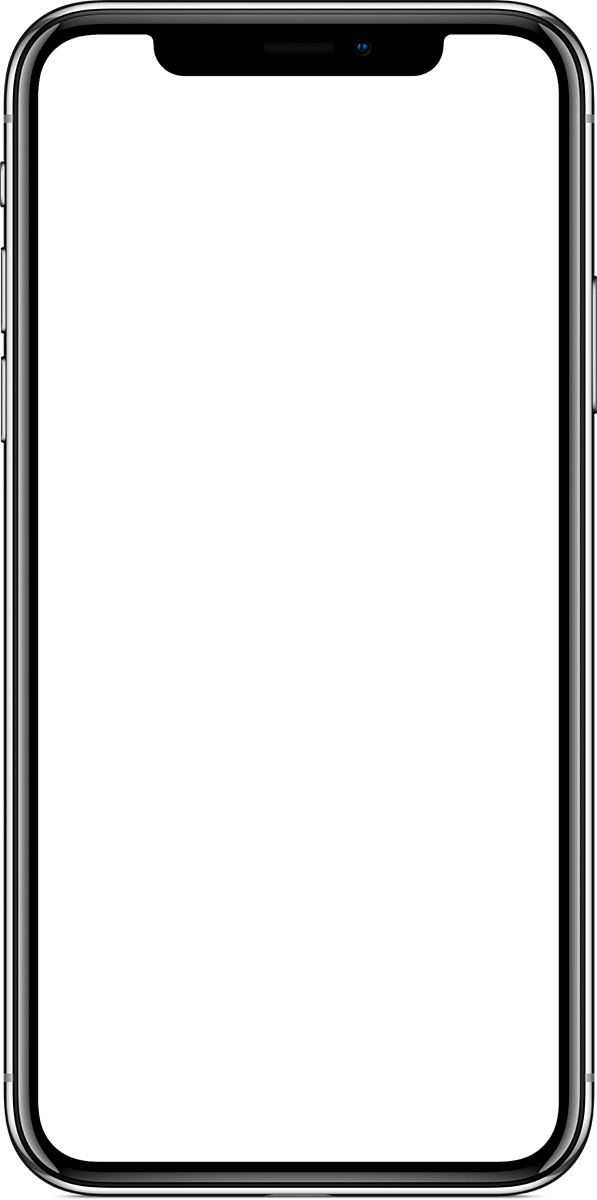 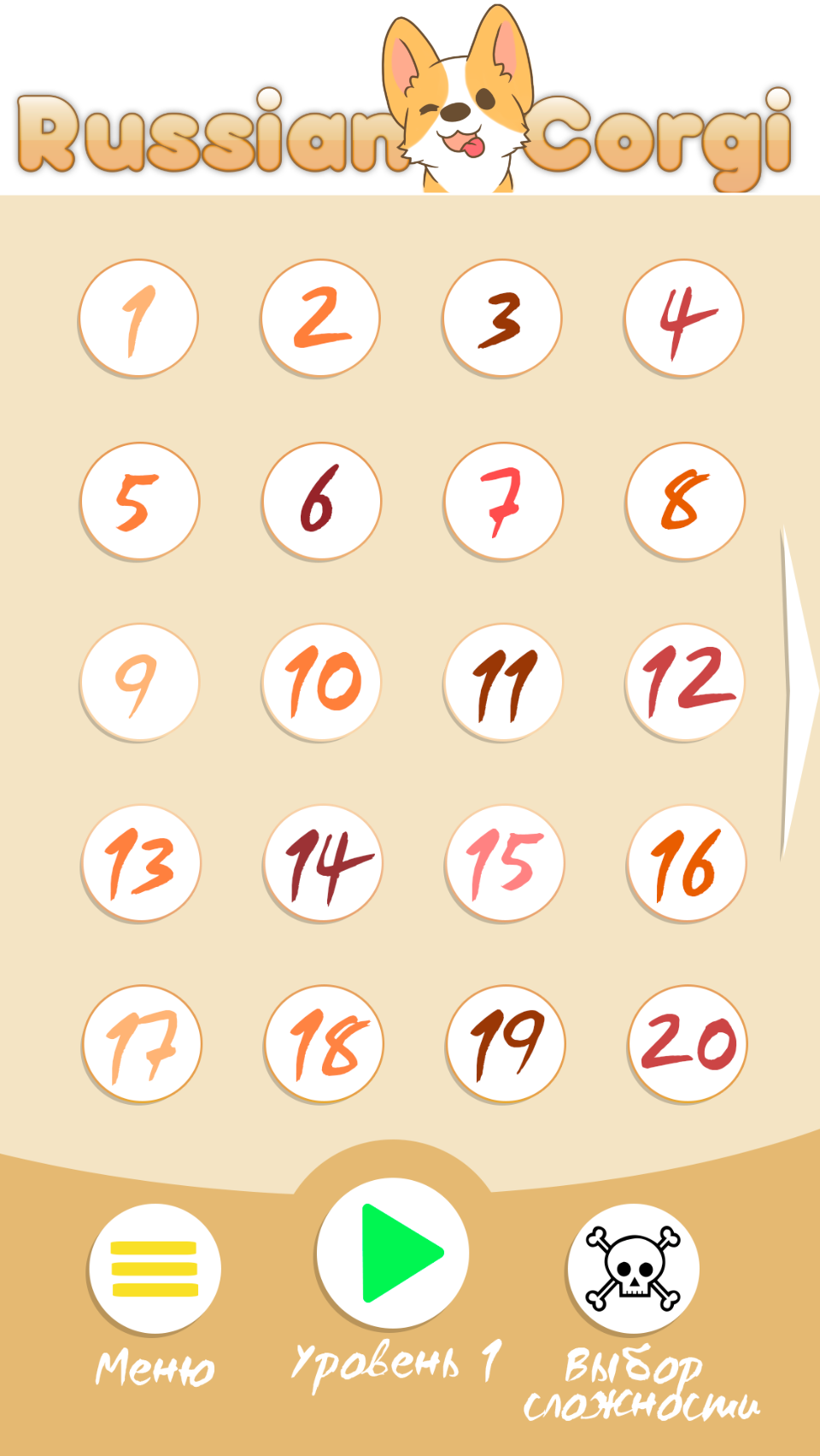 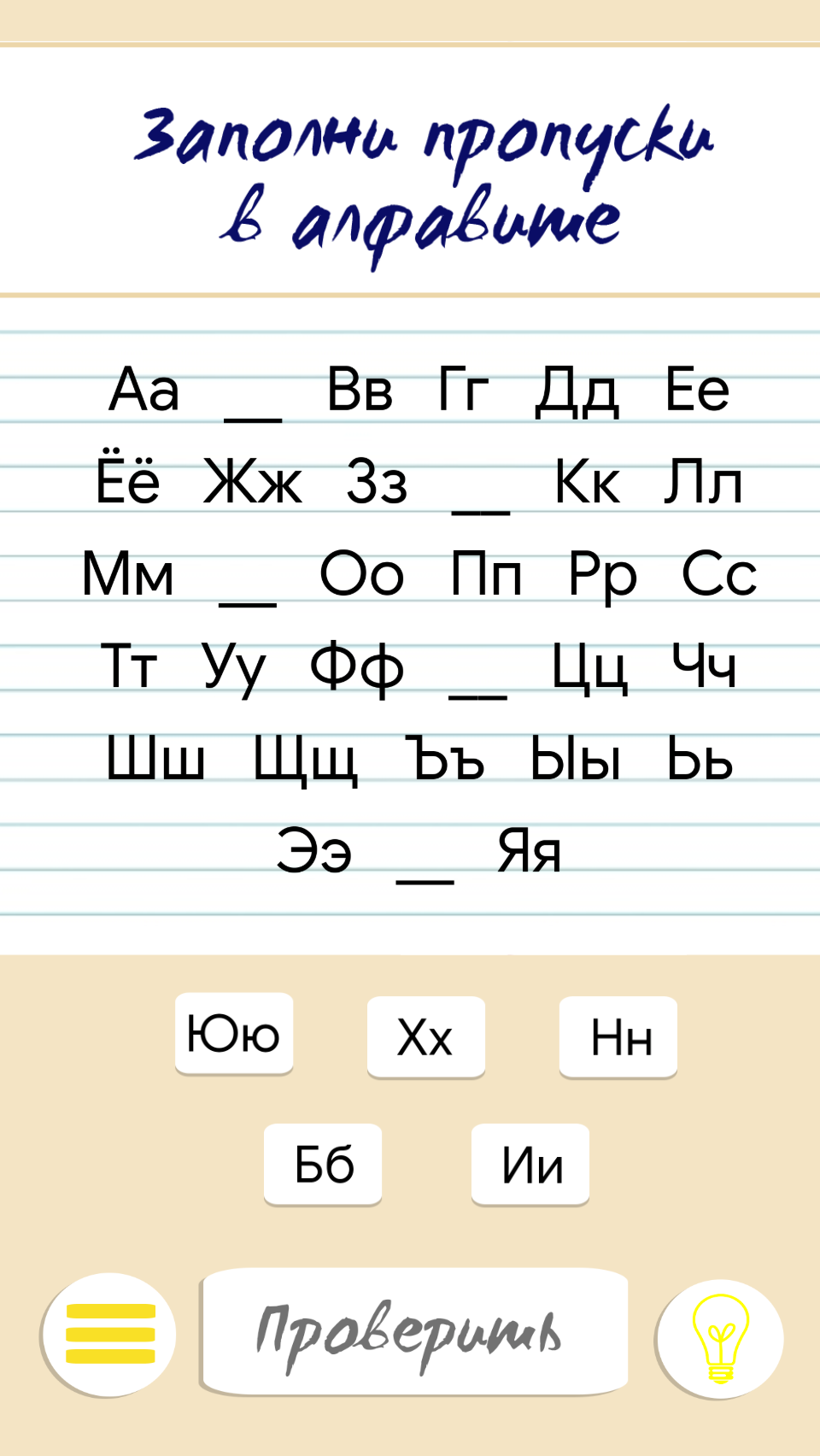 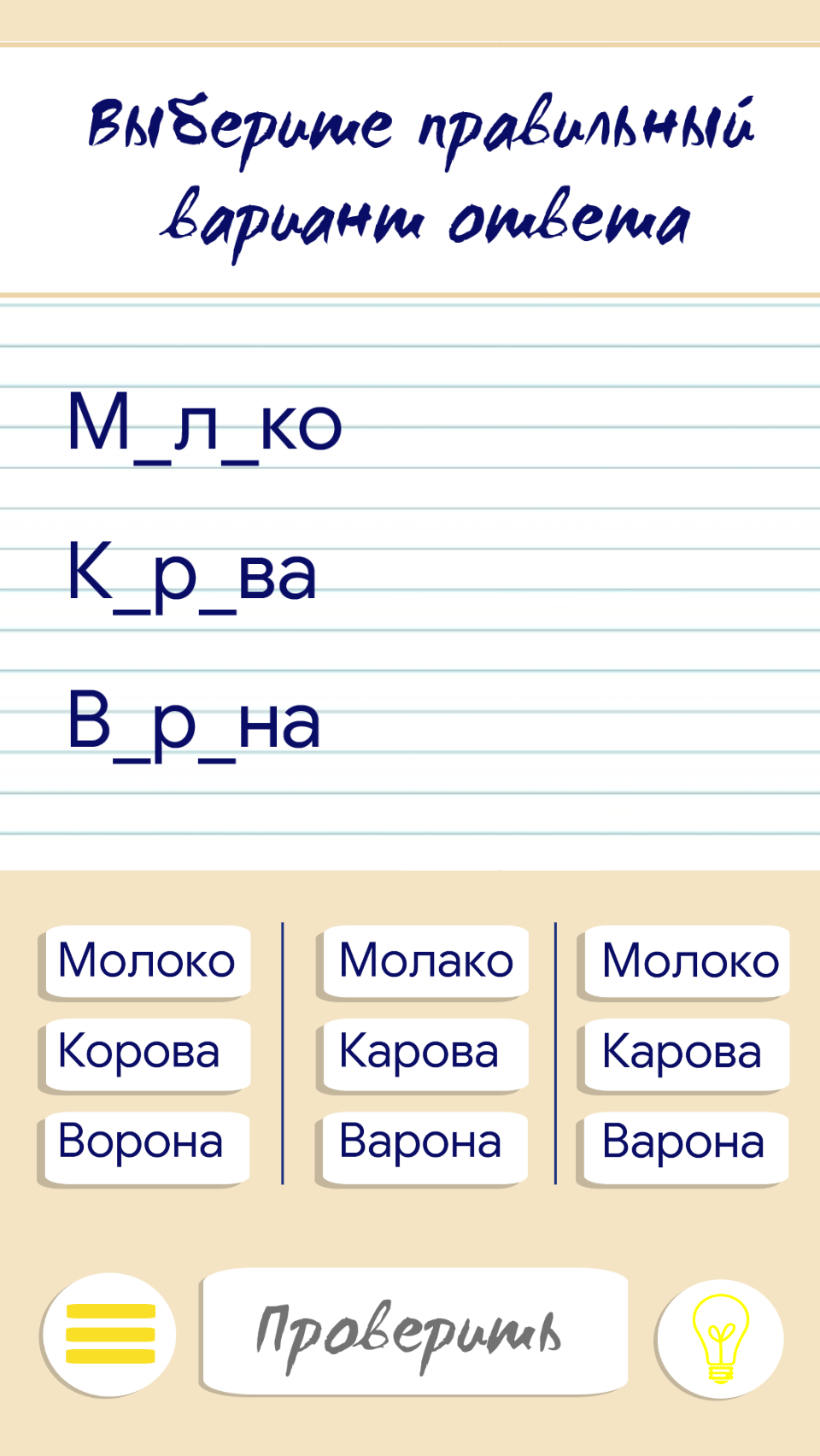 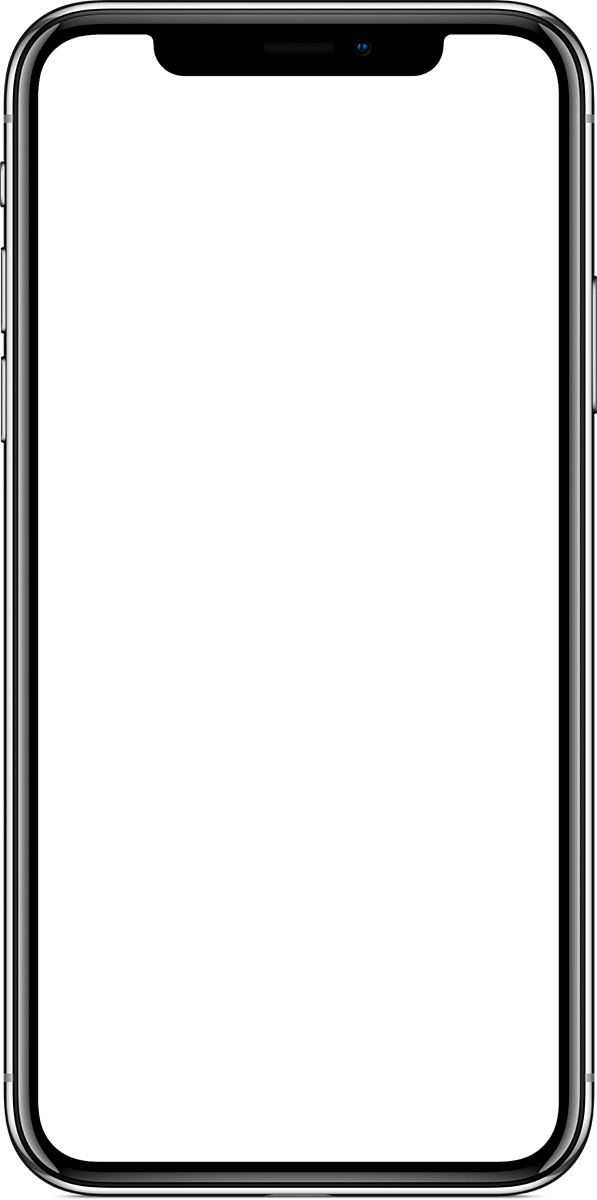 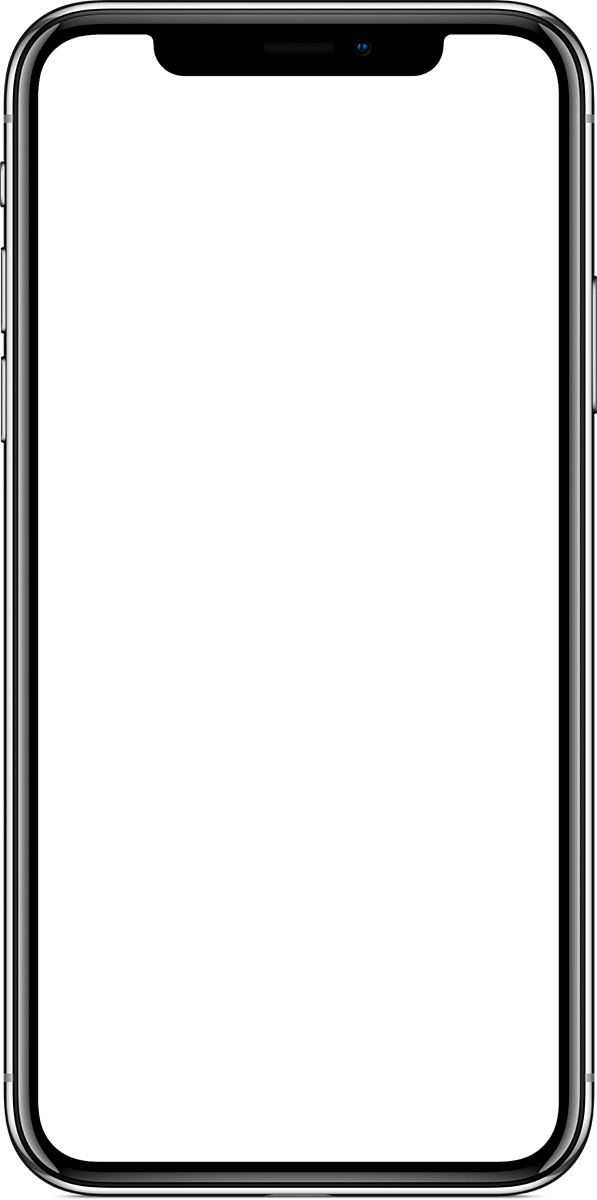 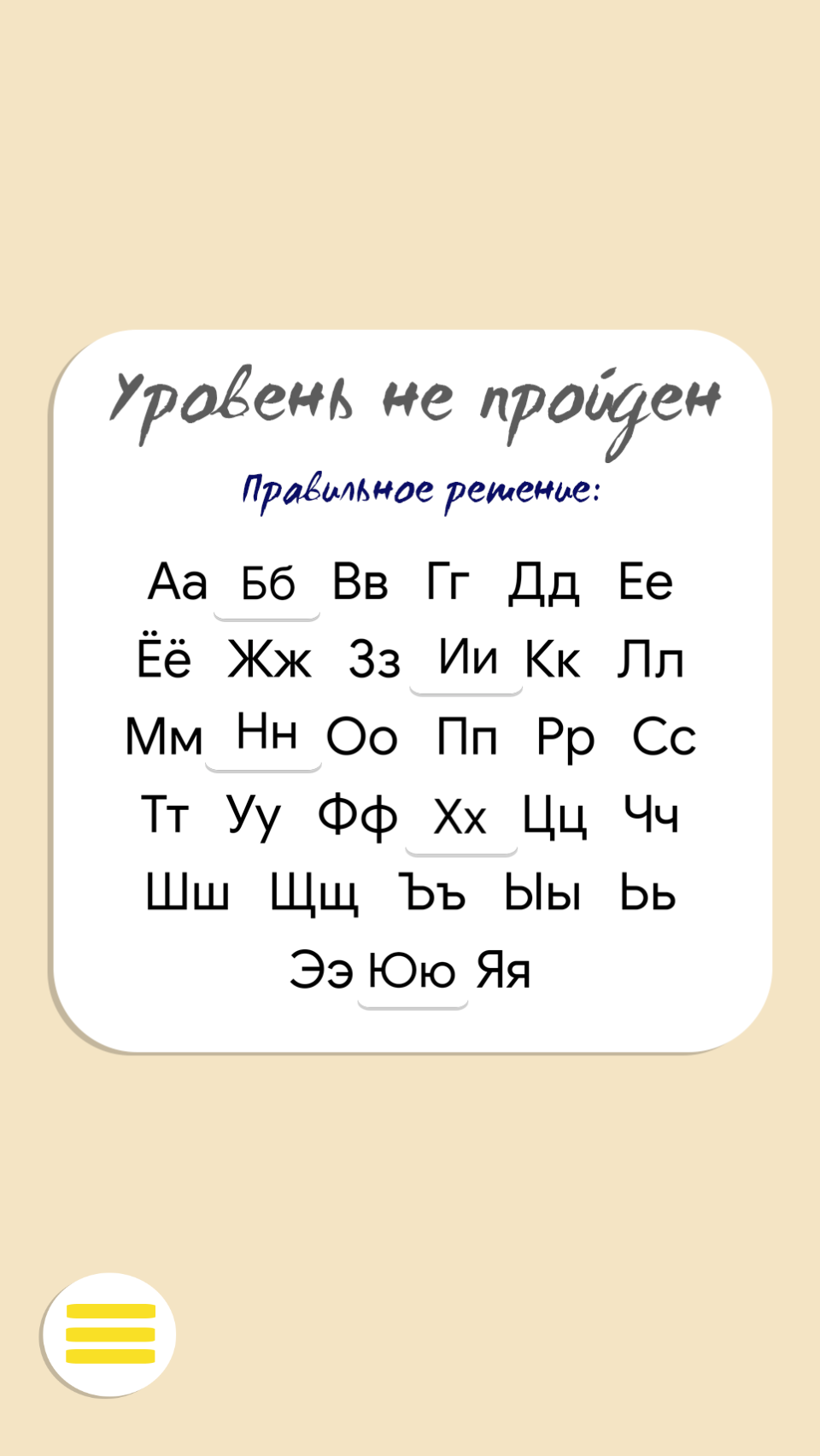 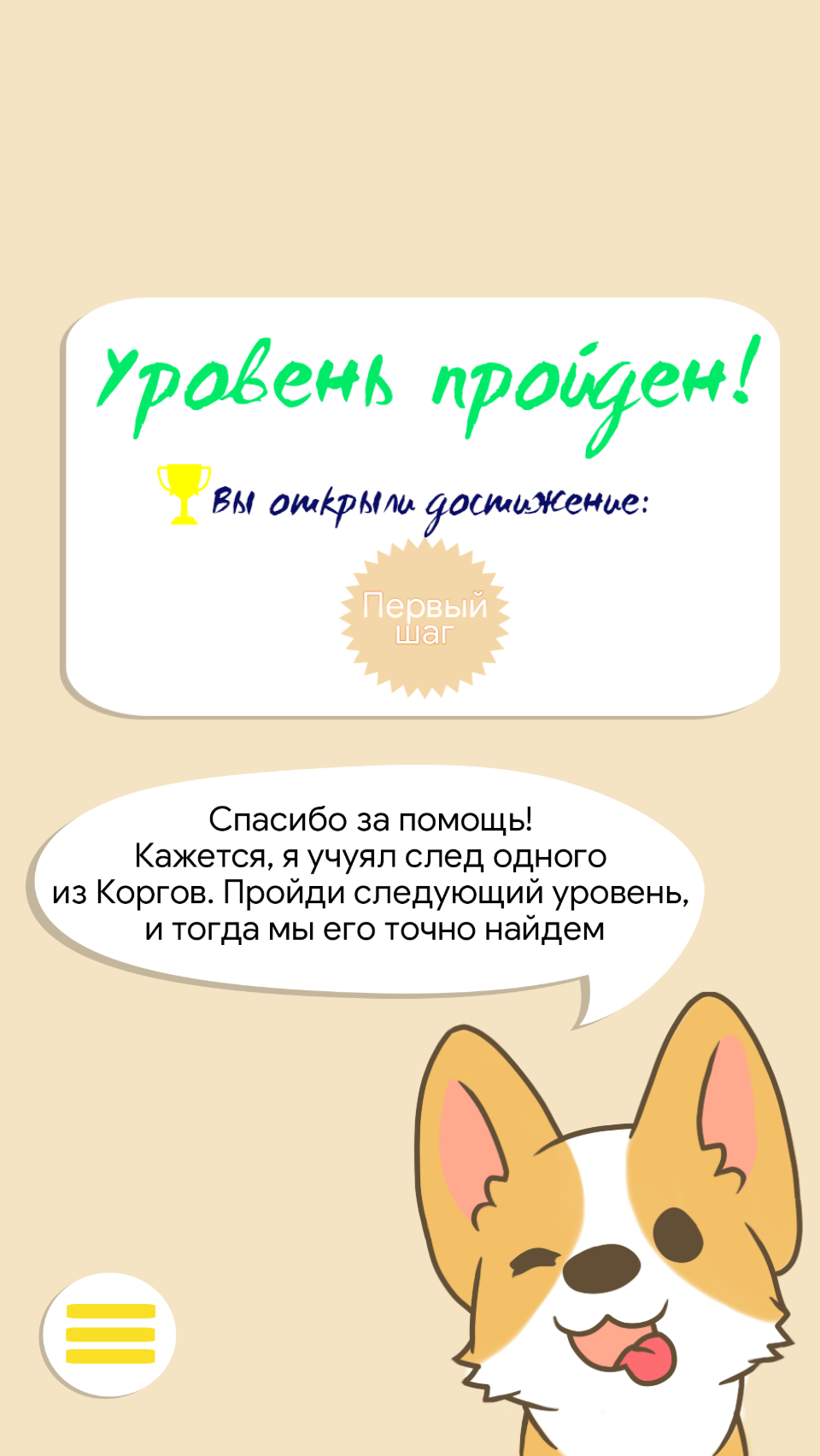 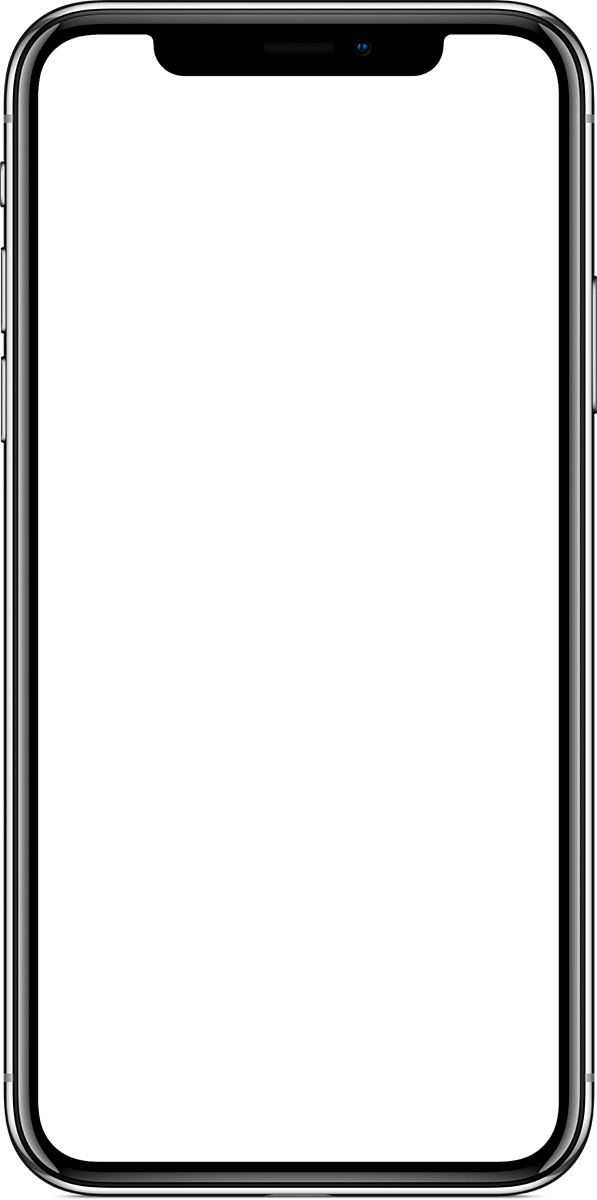 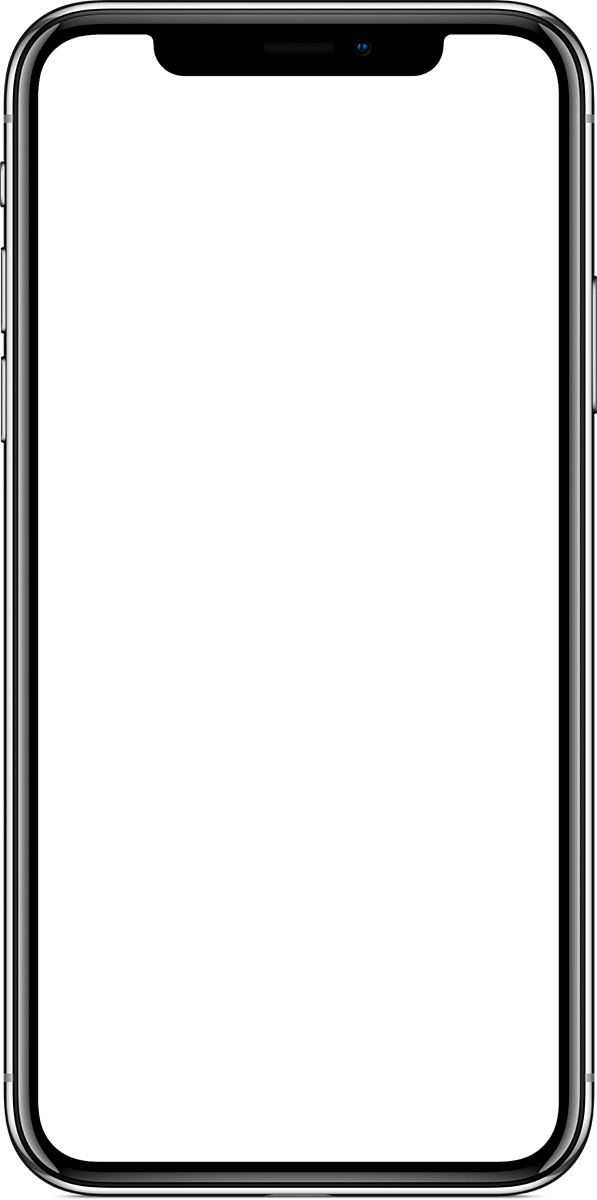 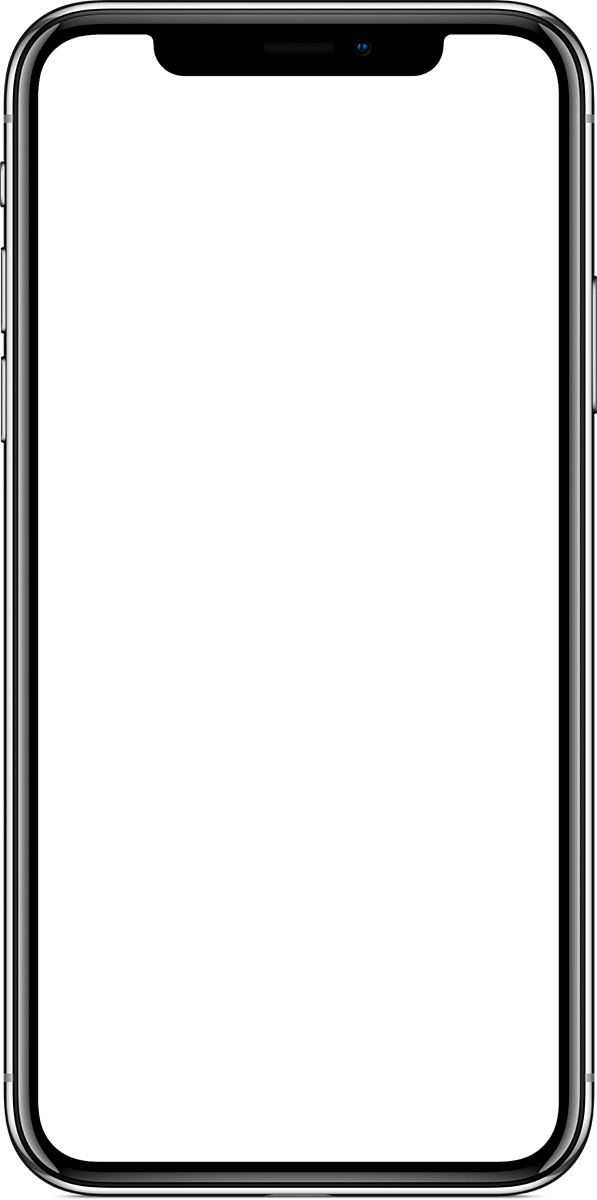 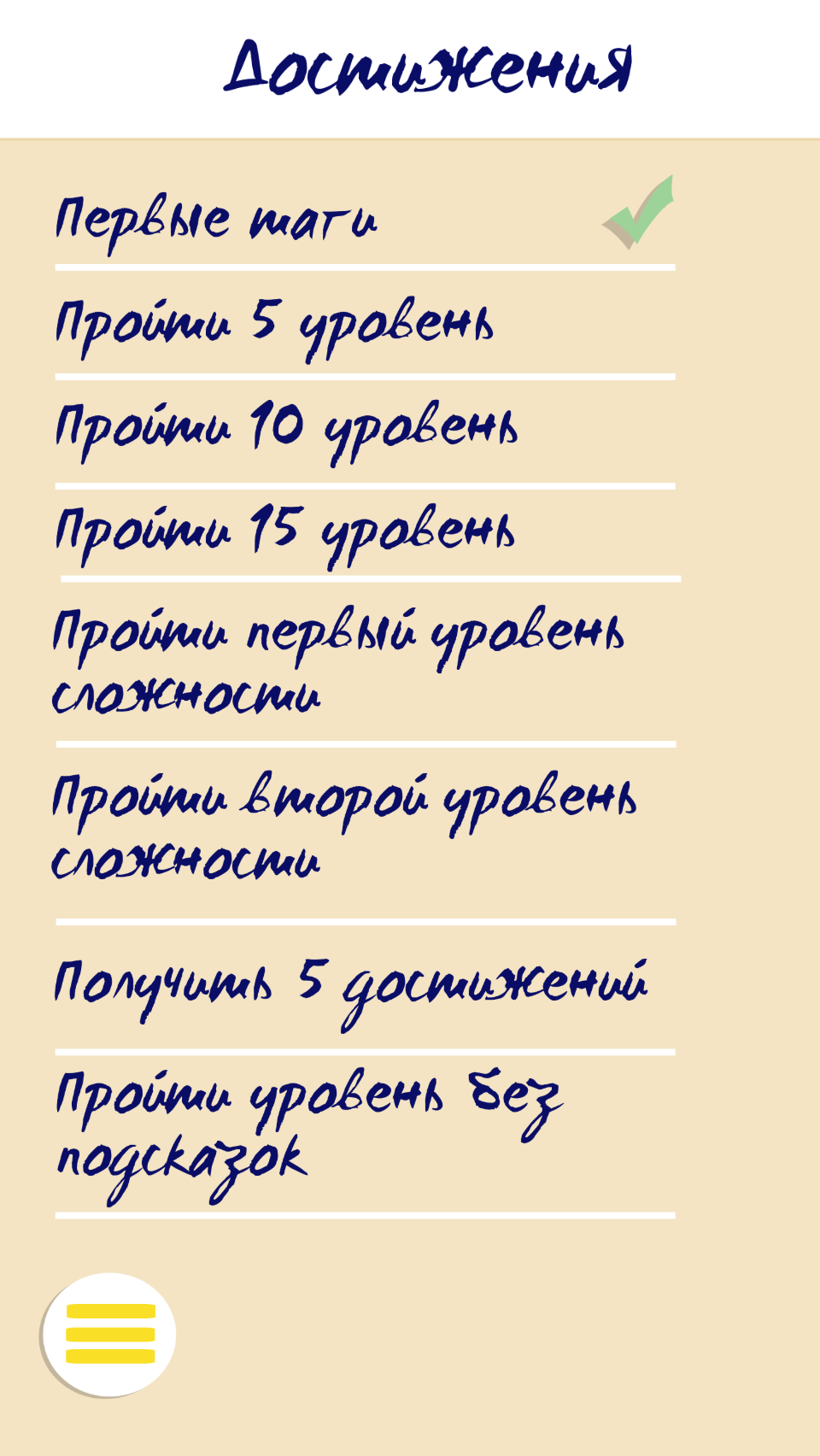 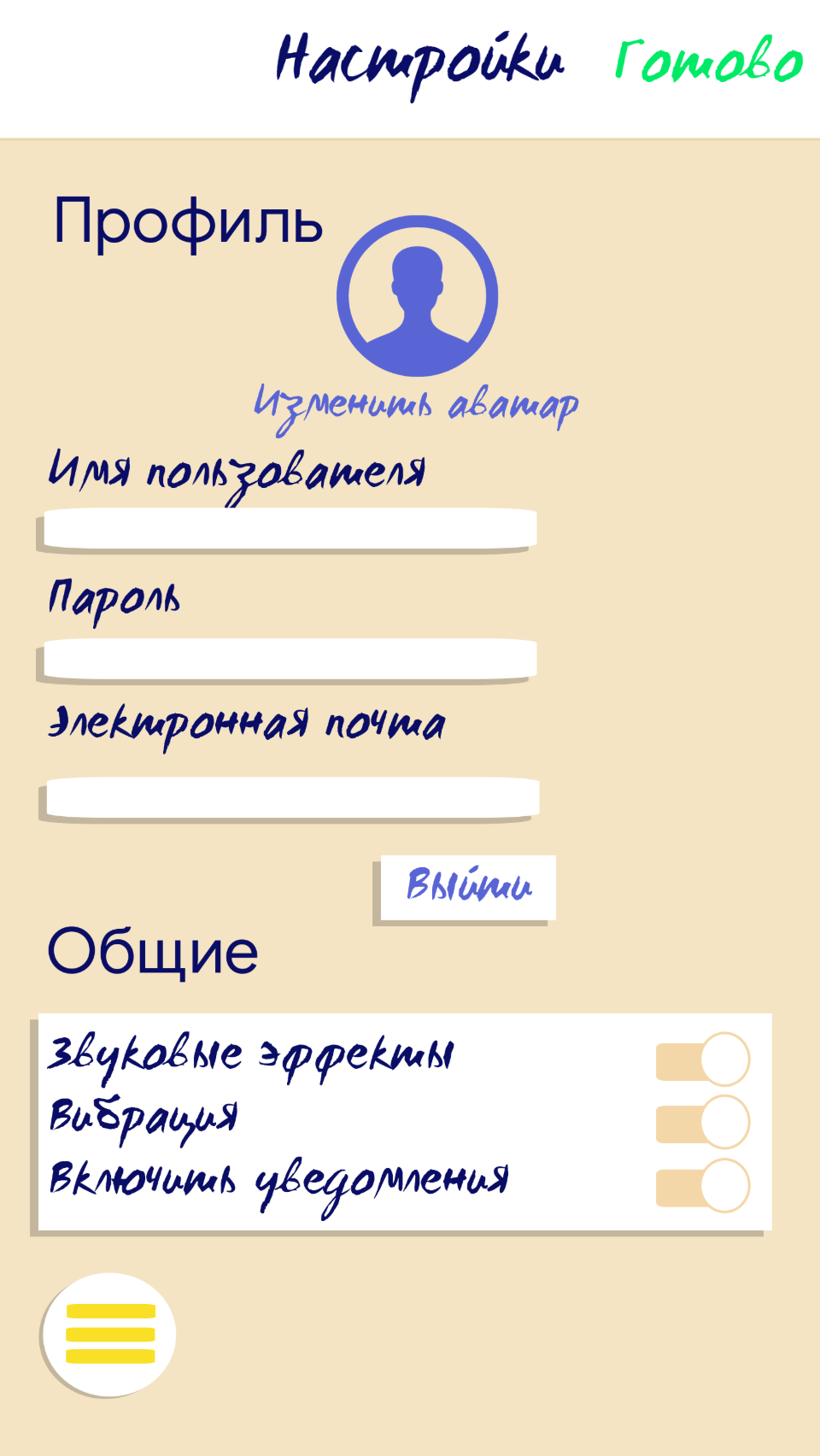 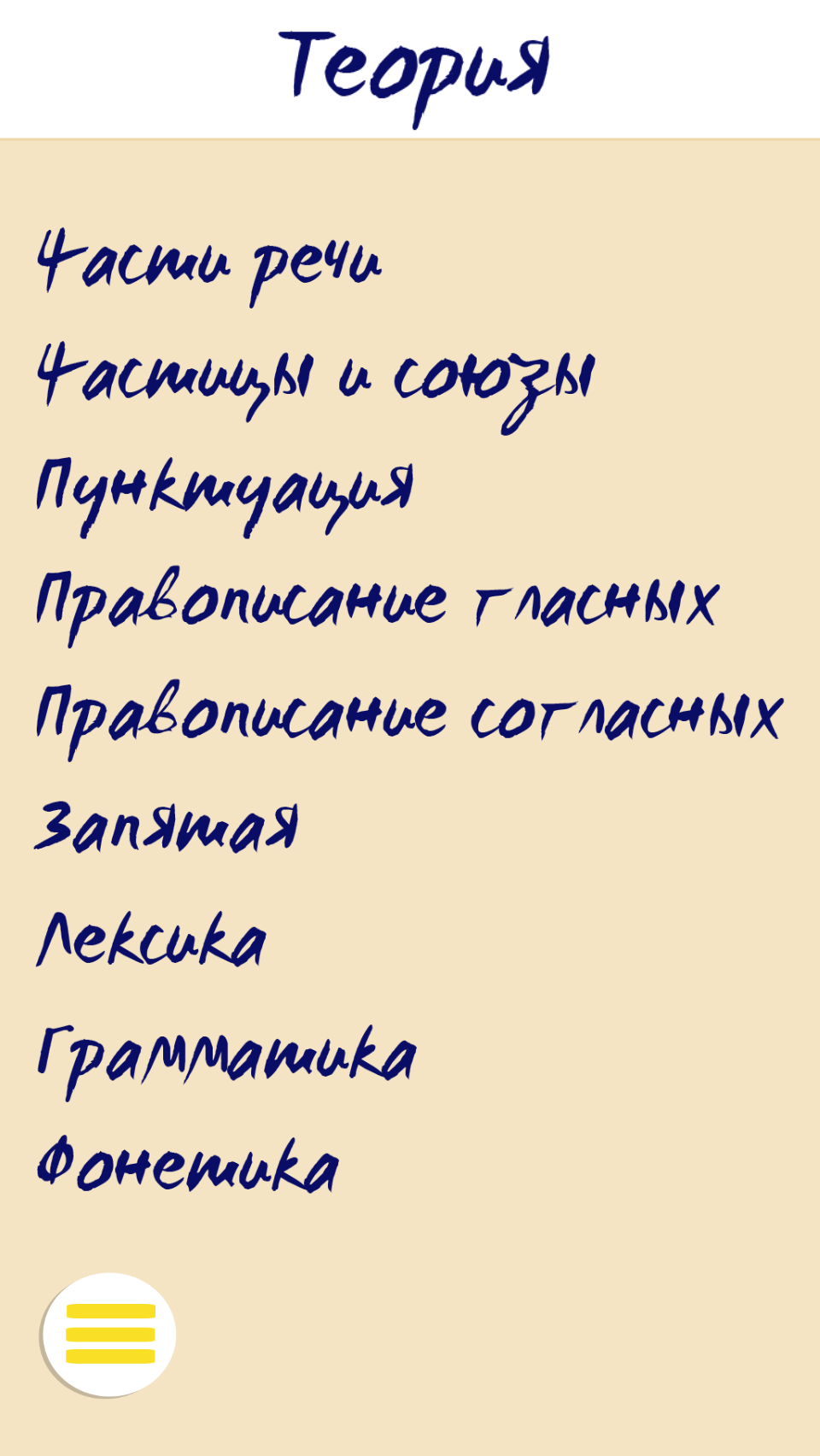